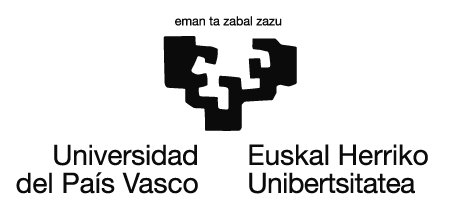 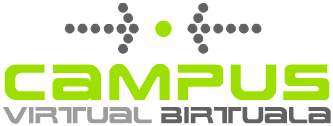 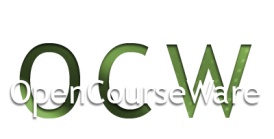 6.GAIA INDARREN JATORRIA

BALIABIDEAK

Bideoak, jolasak eta irakurgaiak dituzue. Material osagarriak dira.
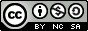 Lan hau Creative Commons-en Nazioarteko 3.0 lizentziaren mendeko Azterketa-Ez komertzial-Partekatu lizentziaren mende dago.  Lizentzia horren kopia ikusteko, sartu http://creativecommons.org/licenses/by-nc-sa/3.0/es/ helbidean
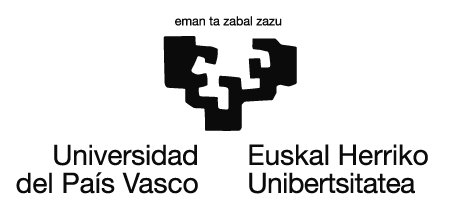 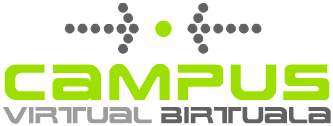 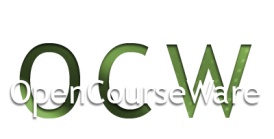 http://www.profesorenlinea.cl/fisica/Fuerza_concepto.html

http://www.quimicaweb.net/grupo_trabajo_ccnn_2/tema2/

http://recursostic.educacion.es/secundaria/edad/4esofisicaquimica/4quincena3/4q3_index.htm

https://carmenprofeciencias.wordpress.com/4o-eso/tema-5-la-fuerza/